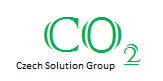 CO2 Czech Solution Group, z.s.
Ing. Leoš Gál 
mobil: 736 50 50 12
15.12. 2021
CO2  z průmyslové výroby a procesy CCS, CCU
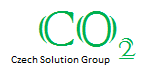 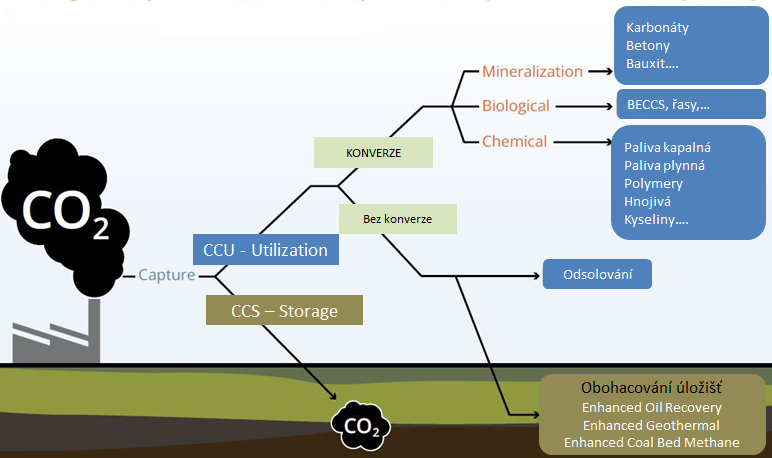 Karbonáty
Betony, Bauxit
Soda bikarbona….
Carbonates
Concretes
Bauxite..
Priorita 1
Mineralizace
SOC, BECCS, fotosyntéza,…
BioCCS , algae
Biologicky
Liquid fuels
Gas fuels
Polymers
Fertilizers
Acids …
Chemie
Kapalné paliva
Plynná paliva
Polymery
Hnojiva
Kyseliny …
Conversion
Konverze
No Conversion
Priorita 2
Využití
Desalination NaHCO3
Záchyt
Priorita  3
CO2  z průmyslové výroby a procesy CCS, CCU
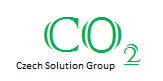 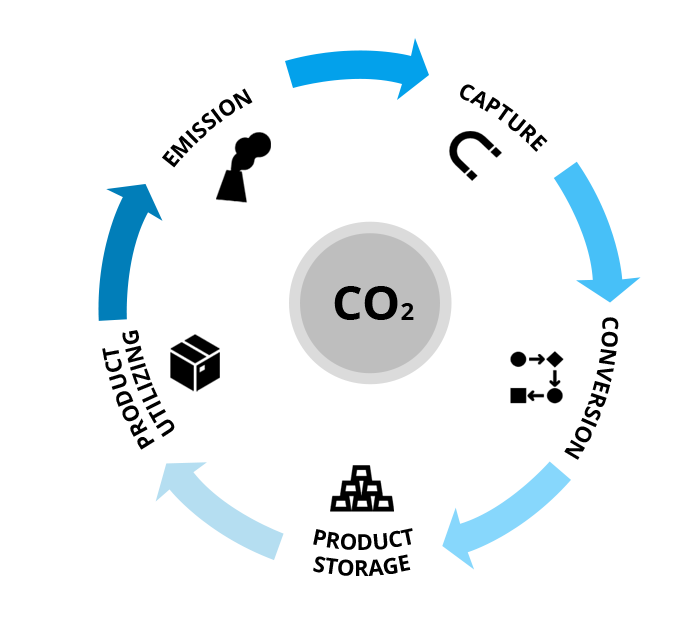 CCU - Nebude jen překlenovací technologií v rámci zmírňování emisí CO2, ale sahá mnohem dál, protože umožňuje uzavřené cykly uhlíku. Proto je pro ochranu klimatu tak důležité využití CO2 jako vstupní suroviny.
Nabízí šanci vyrábět produkty na bázi uhlíku s využitím obnovitelné energie, což umožňuje de-fosilizaci průmyslových odvětví, která plní klíčové požadavky rostoucí populace.
Základní cíle spolku -  CCS a CCU
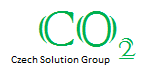 PRIMÁRNÍ  Vytvořit akční expertní skupiny k efektivnímu 
                     propojení českého průmyslového a vědeckého potenciálu
SEKUNDÁRNÍ  Zapojení ČR do mezinárodní kooperace
                           nízkouhlíkové a cirkulární ekonomice
TERCIÁLNÍ -  Vytvořit  efektivní kooperativní prostředí v ČR  
                       (věda- věda) - průmysl-státní správa
Pracovní struktura spolku
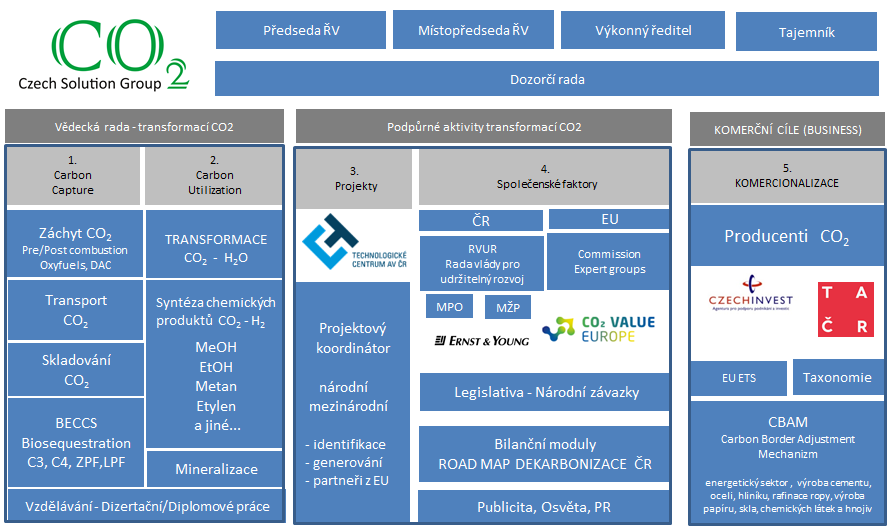 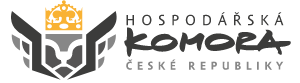 Pracovní struktura spolku
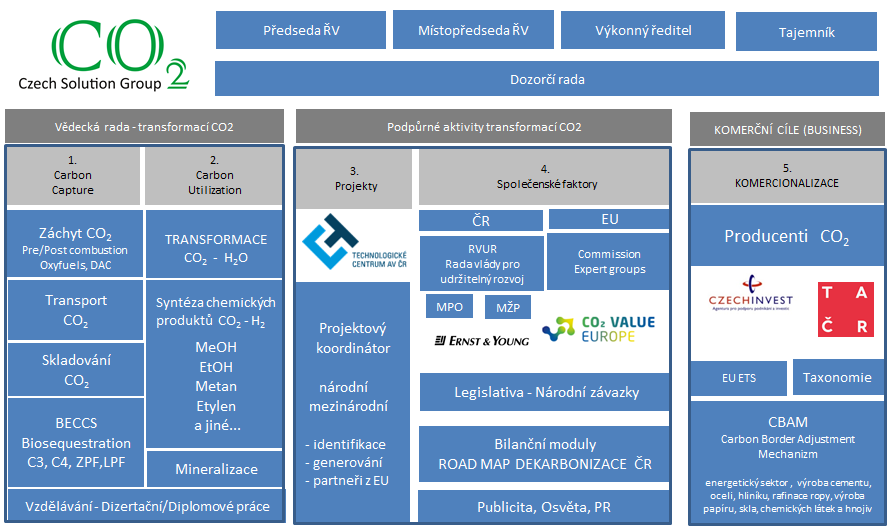 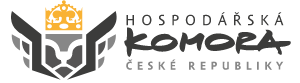 Úkoly a cíle Vědecké rady
Vědecká rada - transformací CO2
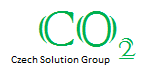 1.   R&D ČR na vývoj vlastních technologií
2.    Posouzení komerčně nabízených technologií, technologií s vysokým TRL.
3.  Analýza – aplikovatelnost v podmínkách ČR
     typ  a druh technologie – dimenze - potenciály -  lokalizace – feasibility – LCA
4.  Pracovní meetingy komerčně nabízených technologií
5.   Formulace a inicializace vlastních vhodných výzev ze strany českých subjektů. 
       Užší kooperace s průmyslem (emitenti CO2). Transfer výzkumu do praxe.
Cíl:    - Před příprava komerčních aplikací v ČR
          - Napojení českého R&D na český průmysl
          - Projekty inicializované průmyslem
Pracovní struktura spolku
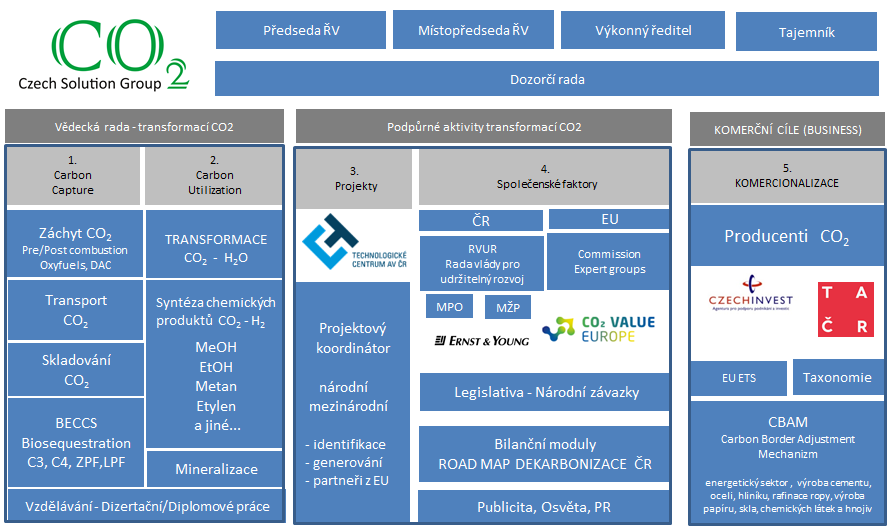 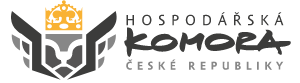 Podpůrné aktivity
Podpůrné aktivity transformací CO2
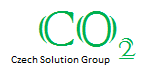 1.  Mapa českých R&D subjektů s potenciálem efektivního zapojení do výzkumu CO2
       kdo – kde – co má za sebou – potenciál (technologický, odborný)
2.    Analýza  výzev  EU v oblasti CO2
       Identifikace vhodných subjektů ČR s potenciálem zapojení do projektů
3. V rámci ČR  -    Úzká kooperace se státní správou:   Rada vlády pro udržitelný rozvoj,   MPO ,  MŽP
4.  V rámci EU  -    Kooperace kompetentními expertními subjekty EU :  Asociace CO2 Value Europe
5.  ROAD MAP dekarbonizace – Inventarizace produkce a české bio-sekvestrace fotosyntézou
6.  Publikační činnost a osvěta
Cíl:   - Systémová aktivizace českého R&D potenciálu ve všech oblastech problematiky  CO2
         -  Kooperace českých subjektů (chemie, nano-techologie, mikrobiologie, krajina, půda…)
          -  zapojení českého R&D do mezinárodní kooperace
         - rychlejší a flexibilnější reakce průmyslu ČR na direktivy EU
         - úspora českých zdrojů (nepoměr využívání národních zdrojů a zdrojů EU, ČR významně zaostává)
         - Propojitelnost  expertní sféry a státní správy (legislativa, závazky,…)
         - PILOTNÍ PROJEKTY
Pracovní struktura spolku
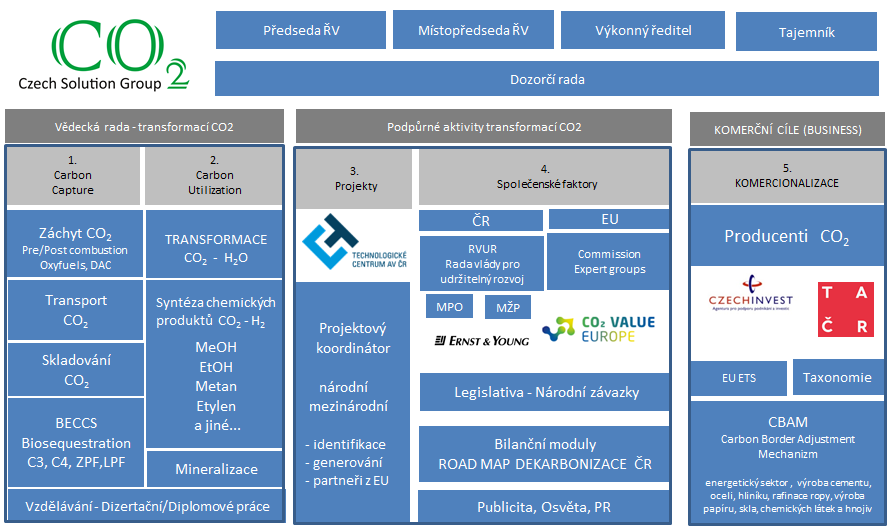 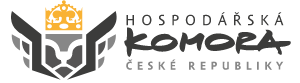 Business
KOMERČNÍ CÍLE (BUSINESS)
Hlavní zaměření spolku:   Aplikovat v ČR   B.A.T. do procesů dekarbonizace
1. ANALÝZY 
Vytvářet informační databanku vhodných komerčních technologií procesů dekarbonizace
Analyzovat projektové výzvy EU a identifikovat české subjekty s potenciálem kooperace
        (jak vědecké, tak průmyslové)
2. KOOPERACE
Zajistit efektivní kooperaci vně ČR  věda - emitenti CO2 
        (propojování subjektů,  …..) 
Účast ČR v expertních orgánech EU
3.  APLIKACE
Napomáhat vzniku demonstračních technologií  či výrobních postupů (propojením vědy a průmyslu)
Zajišťovat prezentační workshopy a představování možností aplikace technologií v ČR
Organizovat prezentace technologií (konference, workshopy, návštěvy)
Nabízet kvalifikované posuzování vhodnosti technologií pro konkrétní akce v ČR
CARBON CAPTURE STORAGE for next following UTILIZATION
1. Fáze
2. Fáze
První fáze
DEMO
CCS – záchyt z komínů
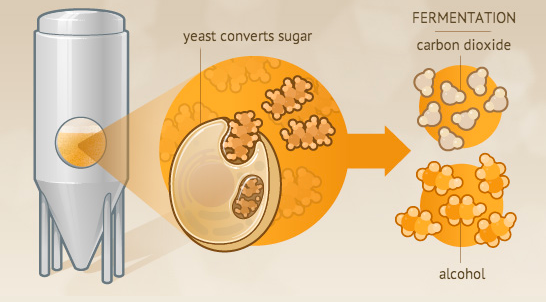 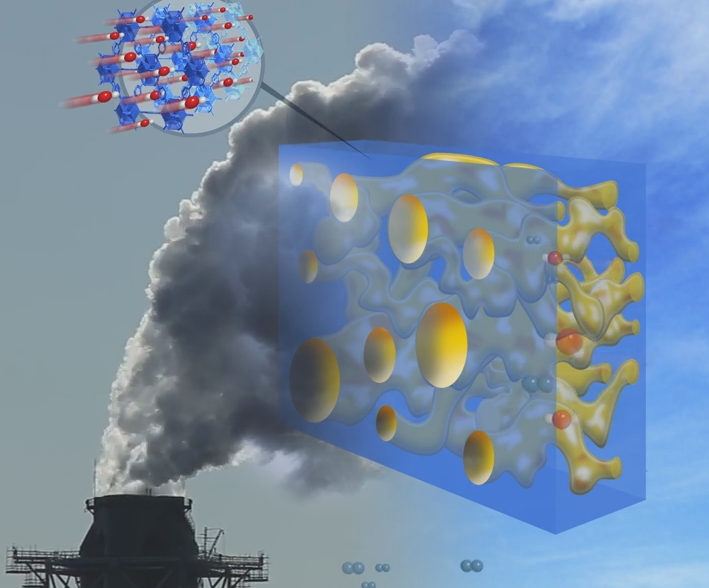 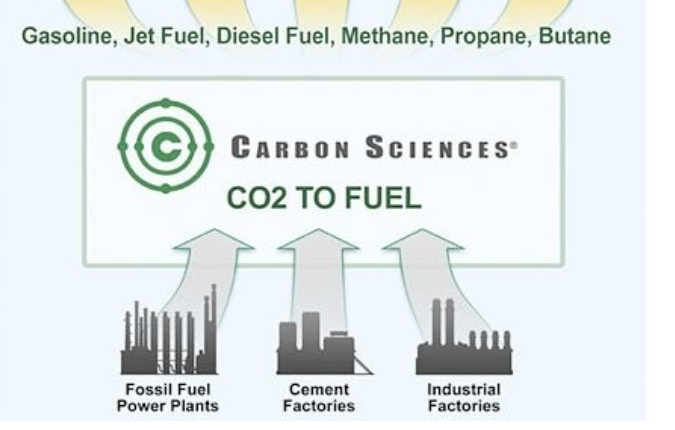 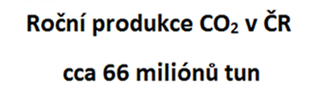 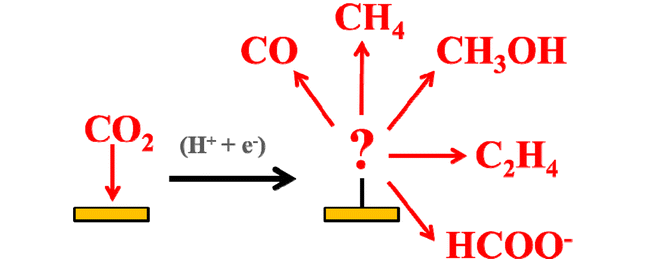 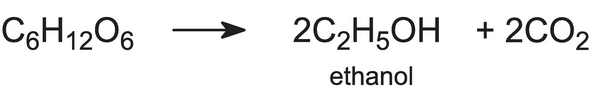 DEMO na čistém CO2
 potravinářská kvalita 
 bezproblémové pro CCSU
Průměr EU –  8,7 t CO2 ekv./obyv. 
Průměr ČR – 12,4 t CO2 ekv./obyv
https://markets.businessinsider.com/commodities/co2-emissionsrechte
BILANCE VÝVOJE ENERGETICKÉHO SYSTÉMU V OBLASTI CO2 – rok 2020
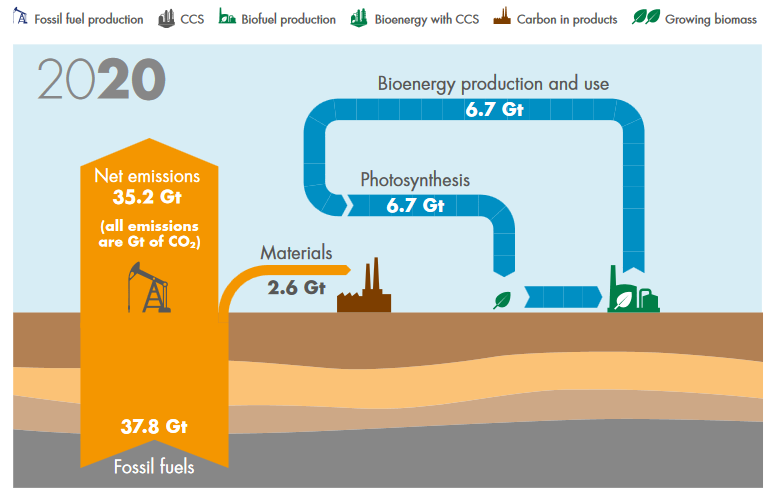 Většina uhlíku při výrobě energie z fosilních paliv se vypouští do atmosféry, zatímco CO2 pohlcený rostlinami používanými k výrobě energie se rovněž vrací do atmosféry.
https://www.shell.com/promos/business-customers-promos/download-latest-scenario-sky/_jcr_content.stream/1530643931055/eca19f7fc0d20adbe830d3b0b27bcc9ef72198f5/shell-scenario-sky.pdf
BILANCE VÝVOJE ENERGETICKÉHO SYSTÉMU V OBLASTI CO2 – rok 2050
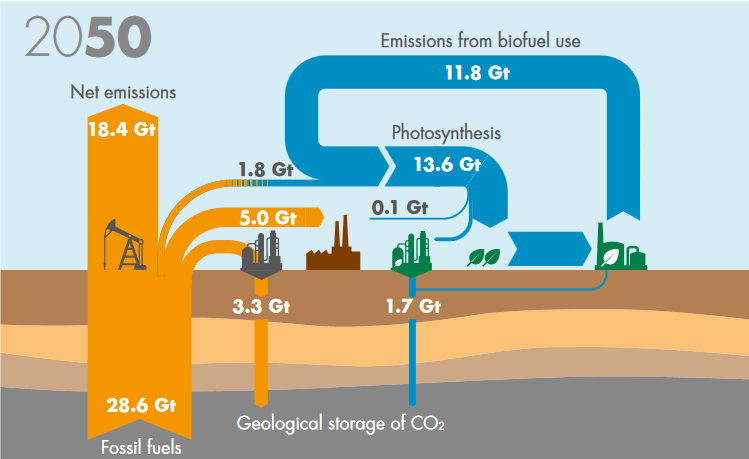 Aplikuje se ukládání CO2 (geologicky) a procesy CCS/CCSU pro fosilní energii,  a CCS pro bioenergii BECCS (Bioenergy with carbon capture and storage)
https://www.shell.com/promos/business-customers-promos/download-latest-scenario-sky/_jcr_content.stream/1530643931055/eca19f7fc0d20adbe830d3b0b27bcc9ef72198f5/shell-scenario-sky.pdf
BILANCE VÝVOJE ENERGETICKÉHO SYSTÉMU V OBLASTI CO2 – rok 2070
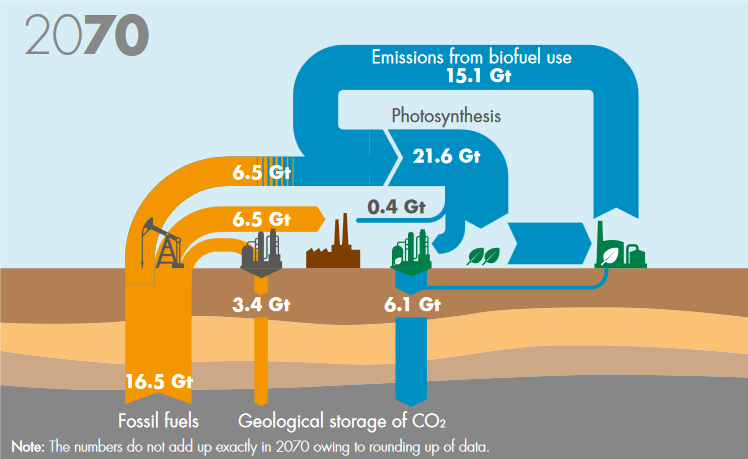 Bezemisní energetika. Energie z fosilních paliv je méně než poloviční. 
CCS (geologicky) a CCSU (využíváním uhlíku pro výrobu materiálů)  
Energie z fosilních zdrojů je plně kompenzována zachyceným BECCS.
https://www.shell.com/promos/business-customers-promos/download-latest-scenario-sky/_jcr_content.stream/1530643931055/eca19f7fc0d20adbe830d3b0b27bcc9ef72198f5/shell-scenario-sky.pdf
BILANCE VÝVOJE ENERGETICKÉHO SYSTÉMU V OBLASTI CO2 – rok 2100
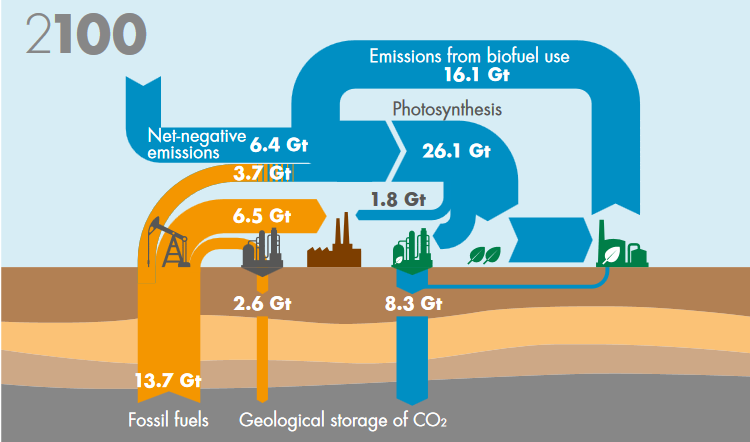 Bioenergetický systém dosáhl limitu své zdrojové základny a je dvakrát větší než jeho zdrojová základna. Aktivní nakládání s CO2 znamená, že celkový energetický systém zajišťuje odčerpávání CO2 z atmosféry.
https://www.shell.com/promos/business-customers-promos/download-latest-scenario-sky/_jcr_content.stream/1530643931055/eca19f7fc0d20adbe830d3b0b27bcc9ef72198f5/shell-scenario-sky.pdf
CO2 Czech Solution Group. z.s.
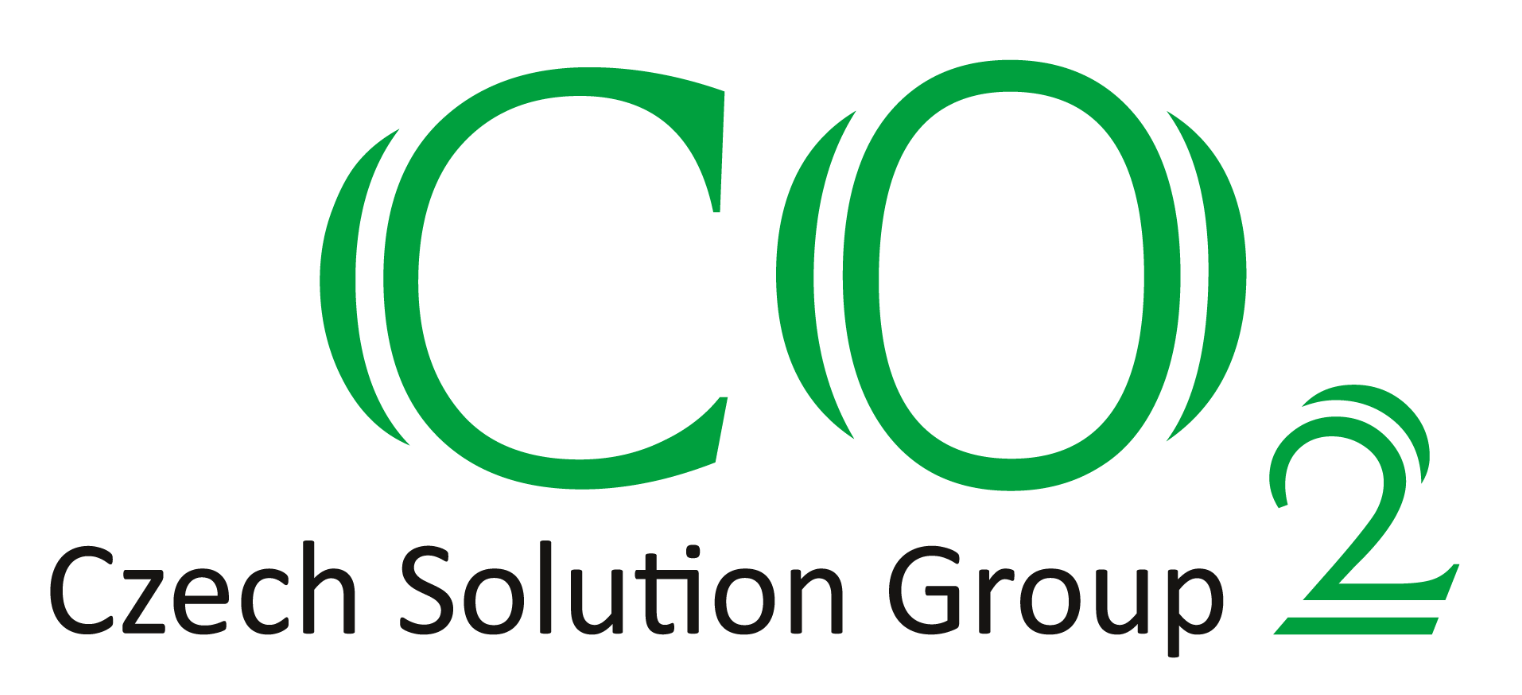 IČO 11641592
ADRESA:
Rubeška 393/7,   Praha 9 – Vysočany,    190 00 Praha
KONTAKTY:
Ing. Leoš Gál
leos.gal@seznam.cz
mobil 00420-736 505012
Ing. Petr Břenek
petr.brenek@pgpt.cz
mobil 00420-775 113349
Ing. Jaroslav Suchý
jaroslav.suchy@pschp.cz
 00420-724 809 545